Course Cover Page (Hidden)
Notes:
This is a hidden slide, and only available in Notes Page View.
It functions as the Course Cover Page. This slide remains here and is not removable.
To customize notes content in the Notes Page View: Click on “VIEW” tab  Select “Notes Page”  Double click the page, an Microsoft Word document would pop up  Click on “Course Title” and type in your course title, Click on “Course Title Participant Manual” and type in your course title Participant Manual; Click on “Instructor Name (s)” and type in names of all the instructors of this course;  Click on “July 28, 15” and type in the actual training date with the above format; Click on “Version”, select “complete” after the whole PowerPoint is finalized  Click on the margins or close word. The changes you made will be automatically saved into PowerPoint.
Colorado Department of Transportation
Slide 1
Progressive Discipline
[Speaker Notes: Notes:

This course outlines the progressive discipline process with the goal of working with the employee to identify behavior that is not desirable and replacing it with positive behavior.  The focus of the course is on TMII’s in Maintenance.  This course takes 2 hours to complete.]
Table of Contents (Hidden)
Notes:
This is a hidden slide, and only available in Notes Page View.
It functions as the Table of Contents of the training course. This slide remains here and is not removable.
To customize notes content in the Notes Page View: Click on “VIEW” tab  Select “Notes Page”  Manually type in the Section Number, Title Name, and according Notes Page Number  To add more lines: Click the “LAYOUT” tab, select “Insert Below” or “Insert Above” up to your choice.
Colorado Department of Transportation
Slide 3
Course Agenda
Learning Logistics
Section 1 – Introduction to Progressive Discipline
Section 2 – Counseling Employees
Section 3 – Corrective and Disciplinary Action
Conclusion
Colorado Department of Transportation
Slide 4
[Speaker Notes: Notes:

This course is designed to assist TMIIIs with the actions they need to take to identify poor performance at the lowest level and resolve the issue before it leads to a corrective action.  It is comprised of the following sections:

Learning Logistics – This section introduces you to the course, the objectives and expectations.  
Section 1 - Provides an introduction to Progressive discipline including the process, the essential elements and what is and is not progressive discipline.
Section 2 - Explains the role of the TMIII in identifying when poor performance exists, how to talk to the employee and what to do before, during and after the meeting with the employee.
Section 3 – This section outlines the corrective and disciplinary action process and identifies the requirements each of the roles.
Conclusion – This section summarizes the course and explains where you can get help if you need it.]
Course Learning Objectives
At the end of this course, you should be able to:
Describe the process of progressive discipline
Identify how to resolve performance issues at the lowest possible level to improve employee performance
Understand the connection be between Performance Management and Progressive Discipline
Describe the levels (counseling, corrective action and disciplinary action and when they apply to the actions of the employee
List resources available to the TMIII to help them with the progressive discipline process
Colorado Department of Transportation
Slide 5
[Speaker Notes: Notes:

The list on the slide above are the high level leaning objectives for this course.  Upon completing this course you should be familiar with the course and be able to perform all of the listed actions.  This slide repeats at the end of the course and you will shown the course objectives again and will be able to ask questions about anything you do not understand.]
Participant Introductions
Please take a moment to share:
Your name
Your role within CDOT
Your expectations of this course
Colorado Department of Transportation
Slide 6
[Speaker Notes: Notes:

Please take moment to introduce yourself to the other participants in the course and the instructor.  When you introduce yourself, include you name, role within CDOT and any expectations you may have of the course.]
Learning Logistics
Classroom participation encouraged; ask, answer, and participate in the discussion
Exercise to practice development of training materials
Parking lot used to capture questions forin-class follow-up
Colorado Department of Transportation
Slide 7
[Speaker Notes: Notes:

This course is two hours long and there will not be a break.  When you are in the classroom please feel free to ask questions to the instructor and refrain from side conversations.  The exercises in this course exist to provide you with a chance to practice the content of the course please participate.  If there is a questions the instructor is not able to answer they will add it to the parking lot.  They will provide an answer to you with three working days.]
Your Contributions to Learning
Please respect the other participants by silencing your cell phones
Focus on the course, please use the Internet and email over lunch and break times
Please delay your side conversations until break times
Attend the entire course to obtain credit for successful course completion
Colorado Department of Transportation
Slide 8
[Speaker Notes: Notes:

During this course please:

Take a moment to turn off, of silence your cell phones.  This is your time to learn.
Refrain from browsing the Internet, sending/reading text messages, or sending/reading e-mails during class
Participate in the course and listen, and refrain from having side conversations
Be sure to attend the entire class to get credit for the course; if more than 15 minutes are missed you will not get credit for attending the class]
Did you know…
The purpose of progressive discipline is to…
Resolve the performance issue at the lowest possible level
Help the employee by making them aware of their behavior and help them change it
Help others supervisors by documenting performance problems
Colorado Department of Transportation
Slide 9
[Speaker Notes: Notes:

Progressive discipline has a clear purpose: to resolve issues with performance at the lowest possible level.  This is accomplished by informing the employee of undesirable behavior and providing them with the tools and the chance to correct the behavior.]
Notes:
This is a hidden slide, and only available in Notes Page View.
It functions as the Cover Page of each section. 
When creating a new section, you need to copy and paste this slide, as well as the “Section XX Learning Objectives”, “Terms and Concepts”, “Exercise XX”, “Check Your Knowledge”, and any content and demo slides as required.
To customize notes content in the Notes Page View: Click on “VIEW” tab  Select “Notes Page”  Double click the page, an Microsoft Word document would pop up  Click on “XX” and type in the section number, Click on “Course Title” and type in the training course title  Click on the margins or close word. The changes you made will be automatically saved into PowerPoint.
Colorado Department of Transportation
Slide 10
Course Agenda
Learning Logistics
Section 1 – Introduction to Progressive Discipline
Section 2 – Counseling Employees
Section 3 – Corrective and Disciplinary Action
Conclusion
Colorado Department of Transportation
Slide 11
[Speaker Notes: Notes:

This course is designed to assist TMIIIs with the actions they need to take to identify poor performance at the lowest level and resolve the issue before it leads to a corrective action.  It is comprised of the following sections:

Learning Logistics – This section introduces you to the course, the objectives and expectations.  
Section 1 - Provides an introduction to Progressive discipline including the process, the essential elements and what is and is not progressive discipline.
Section 2 - Explains the role of the TMIII in identifying when poor performance exists, how to talk to the employee and what to do before, during and after the meeting with the employee.
Section 3 – This section outlines the corrective and disciplinary action process and identifies the requirements each of the roles.
Conclusion – This section summarizes the course and explains where you can get help if you need it.]
Section 1 Learning Objectives
At the end of this section, you should be able to:
Describe the purpose of Progressive Discipline
Identify the roles in the Progressive Discipline process
Identify the Progressive Discipline process at a high level
Understand the connection between Performance Management and Progressive discipline
Describe what actions do and do not fall under Progressive Discipline
Essential Elements of each Progressive Discipline
Colorado Department of Transportation
Slide 12
[Speaker Notes: Notes:

Each of the learning objectives corresponds to a slide, or a series of slides, in this section of the course.
By the end of this section you should be able to perform each of the listed objectives with the support of the training materials.
The section objectives are tied directly to the course objectives reviewed at the end of the course.]
Terms and Concepts
Progressive Discipline – Is the process of communicating what performance is for employee and using increasingly severe steps or measures when an employee fails to correct a issue with their performance.
Performance Management – The process by which CDOT involves its employees, as a group and individuals in improving the organization and accomplishing the goals and objectives  
Investigate – The systematic steps towards seeking understanding of the facts of a performance issue.
Document – The process of recording the details of a performance event.  Typically this includes the date of the event, who was involved, what occurred and any reoccurrences
Colorado Department of Transportation
Slide 13
[Speaker Notes: Notes:

The following terms and concepts are critical to your understanding of this section of the course.  
Additional terms are located in the Terms and Concepts document located in the reference materials 
If you do not understand a term, please ask the instructor for additional clarification
The Terms and Concepts document contains more terms than are listed in the course and should be reviewed to help you with your learning]
Purpose Progressive Discipline
The purpose of progressive discipline is to:
Make the employee aware of their behavior and allow them the opportunity to change
Focus on the behavior that needs to change and not personality of the employee
Develop a business case by documenting the employees behavior prior to taking more additional action
Provide training/coaching to enforce rules and expectations
Communicate what is needed and not confront
Colorado Department of Transportation
Slide 14
[Speaker Notes: Notes:

The purpose of Progressive Discipline is to work with your employees to develop new behaviors by providing them with the opportunity for performance improvement.  This is done by outlining the behavior expected of the employee.  Many times talking to the employee and letting them know the behavior needs to change is enough to affect the desired change.  This is why there is a steady progression to in the disciplinary process.  The progression should also include documentation of the behavior of the employee.  This allows your communication to be about the behavior, for example you were late the last two Mondays, instead of it seems you have been late a lot lately.  Progressive Discipline also allows you to coach the employee on the correct behavior and to create training opportunities if the employee is lacking the required skill set. An finally, the goal is to communicate with the employee to determine is there is a reason for the undesirable behavior, for example medical appointments for a spouse that is causing the employee to be late.  

In short we hire and retain great people.  Progressive disciple allows you to work with an employee who may be having a problem and assist them to become productive again.  This not only helps the employee, but the organization as it is often less expensive to help an employee than to hire a new one.]
Roles in the Progressive Discipline Process
The roles in the Progressive Discipline process are:
Employee
Supervisor (TMIII)
2nd Level Manager (LTC OPS)
Appointing Authority
Human Resources
Colorado Department of Transportation
Slide 15
[Speaker Notes: Notes:

The following are the roles in the progressive discipline process.  

Employee
Once the employee is informed of the need to change their behavior, their role is to actively work towards changing their behavior.  This includes following any directives laid out by the supervisor to help them improve.  

Supervisor (TMIII)
The Supervisor is responsible for:
Identifying that a behavior needs to change.
Counseling the employee on the need to change their behavior and informing the employee on what behavior needs to change.  
Providing clear examples of what is acceptable behavior.
Explain to the employee the consequences if the undesirable behavior continues.  
Document the behavior of the employee, including the details of the event.
Informing the 2nd level Manager if the pattern of behavior continues. 
Provide information to the 2nd Level Manager, Appointing Authority, Labor Relations in timely manner. 

2nd Level Manager (RTC OPS)
Use the information provided by the Supervisor to create the Performance Document Form (PDF) or the PIP
Attend 6-10 meeting and approve all informal documentation 

Continued on next page]
Roles in the Progressive Discipline Process
The roles in the Progressive Discipline process are:
Employee
Supervisor (TMIII)
2nd Level Manager (LTC OPS)
Appointing Authority
Human Resources
Colorado Department of Transportation
Slide 16
[Speaker Notes: Continued from previous page

Appointing Authority (RTD or Division Director)
Working with the second level manager to approve the PDF and/or PIP which if not corrected may become the 
Responsible for all actions related to the corrective and disciplinary process including ensuring the documentation complies with the due process and procedural requirements, lesser discipline is appropriate for the actions taken by the employee
The employee has been provided an opportunity to improve prior to disciplinary action is taken
That all progressive discipline is equitable and consistent in similarly situated employees
Maintain all documentation for the 6-10 meeting including the review of all documentation submitted by the Supervisor and the 2nd Level Manager
Draft all written notice sent to the employee and maintain all timeframes

Labor Relations
Monitor and provide guidance to all roles 
Ensure that all processes are equitable 
Interpret policy and procedures]
Progressive Discipline Process
Colorado Department of Transportation
Slide 17
[Speaker Notes: Notes:

Progressive discipline is a process that starts with the communication of expectations to the employee.  When an employee doesn’t perform to the established expectations, counseling occurs to inform the employee of the expectation. If counseling the employee does not work then the disciplinary process moves to the first stage of the formal Disciplinary process, a corrective action.   

Performance Management
The goal of progressive discipline is resolve issues at the lowest possible level.  This is why the process starts and ends with performance management where the expectations of performance occur.  In other words this is the process of preventing issues by establishing a baseline of behavior.  This is why during twice yearly planning meeting you review the department goals, Work Unit Plan, and the Employee’s Position Description Questionnaire.  

Counseling 
The goal of counseling is to create awareness of the need to change.  When counseling an employee it is important to monitor and document the behavior of the employee so you are able to provide specific examples of the behavior of the action you want the employee to change.  This is also the opportunity to discuss with the employee if there is a source for the behavior that is outside of the control of the employee and connect them with internal CDOT resources, such as FML (Family Medical Leave), EAP (Employee Assistance Program) or other program instead of a disciplinary process for an event.  

Continued on next page]
Progressive Discipline Process
Colorado Department of Transportation
Slide 18
[Speaker Notes: Continued from previous page

In addition to counseling, the behavior may also be documented the Performance Documentation Form (PDF) or the Performance Improvement Plan (PIP) in addition to the notes the supervisor has been taking. 

Corrective Action
This is the first formal stage of the progressive disciplinary process and does not impact the pay of an employee.  It occurs after the counseling with the employee has failed.  It is intended to correct and improve the performance and behavior.  During this process, the TMIII provides their documentation to the Appointing Authority for their area and meets with the Appointing Authority meets with the employee to present the reason for the potential discipline and allow the employee a chance to respond.  Part of the process is a written statement than the employee needs to change their behavior by a certain date and outline the consequences for not doing so.  This letter is sent to the employee and becomes part of the personnel file, but may be optionally be removed after a period of compliance.  During this period, it is the responsibility of the TMIII to continue to document the performance of the employee and follow any requirements outlined by the Appointing Authority.

Disciplinary Action
This is the final stage of the disciplinary process and include actions that may impact the pay of the employee; prohibition of the promotions and transfers; demotions and dismissal and suspension without pay. During this period, it is the responsibility of the TMIII to continue to document the performance of the employee and follow any requirements outlined by the Appointing Authority.]
What Actions are not Covered Under Progressive Discipline
The following are not part of the Progressive Discipline process:
Sexual Harassment
Workplace Violence
Colorado Department of Transportation
Slide 19
[Speaker Notes: Notes

In some cases, the progressive discipline process should not be followed and the actions of employee need to be communicated to the Appointing Authority or Civil Rights Manager immediately.   This includes incidences of Sexual Harassment or Workplace Violence.  

Sexual Harassment 
Sexual harassment is a form of sex discrimination prohibited by Title VII of the 1964 Civil Rights Act. Sexual harassment occurs when an employee’s response to unwanted conduct of a sexual nature affects tangible aspects of that employee’s compensation, benefits, privileges, or working conditions. Sexual harassment also occurs when conduct of a sexual nature interferes with an employee’s work performance or creates a work environment that is hostile or offensive. Sexual harassment may occur between any two people regardless of gender. Sexual harassment may also be found when the sexual conduct of two persons affects a third party. 

Workplace Violence
Workplace violence is conduct in the workplace or on state property involving employees or persons who have an employment-related connection with CDOT that include:
physical acts against persons or property in the workplace, or against CDOT property
domestic violence occurring in the workplace or on state property
veiled conditional or direct verbal or nonverbal threats, profanity or statements that harm and/or create an intimidating work environment
written threats, profanity, cartoons or notes, or other written conduct that threatens or creates an intimidating work environment
any other acts that threaten to injure or convey intimidation]
Connection Between Performance Management and Progressive Discipline
Both Performance Management and Progressive Discipline:
Focused on the Performance of the employee 
Require communication 
Are specific to the needs of the employee
Evaluated
Colorado Department of Transportation
Slide 20
[Speaker Notes: Note:

Performance Management and Progressive Discipline have some similarities.  The first is that the both focus on the development of the employee.  

Performance
With Performance Management the development is outlined over a period of time and the employee is evaluated based on their performance.  With Progressive Discipline the development is described after an event, or series of events, that require the employee to change their behavior or develop a new set of skills.  

Communication
With both you need to communicate to the employee what your expectations are and the desired outcomes for the new behavior.  With both, a clearly defined objective needs to be stated so that the progress of the employee can be measured and tied to the desired outcome can be communicated to the employee.  

Specific to the Employee
Performance Management and Progressive discipline require specific changes or actions you want the employee to make to develop.  

Evaluated
Evaluation of the desired outcomes is required for both Progressive Discipline and the Performance Management.  While this is not commonly though about in relation to progressive discipline, your employee needs to be able to evaluate their own progress in order to be successful.]
Elements of Progressive Discipline
The element to successful Progressive Discipline are:
Informing the employee the of the need to change
Explaining what is acceptable behavior
Explaining the consequences of continued poor performance
Colorado Department of Transportation
Slide 21
[Speaker Notes: Notes:

When meeting with an employee about progressive discipline is critical to provide the employee with the knowledge they need to change.  This needs to happen for each instance where you are counseling the employee.  They are:

Informed:
The employee needs to be made aware of the type of change they need to make to more from undesirable behavior to acceptable.  For example, “Over the last six weeks, you have been absent twice on Monday and once on a Friday.  This pattern of absences could be construed as an abuse of sick leave”.

Explain Acceptable:
The next step is to explain what type of actions are acceptable.  Carrying on with the example above you would need to explain that this is not acceptable and them provide them with the baseline of what is acceptable.  In this case, “It is very important that you be at work on a regular basis and sick leave is only to be used for health reasons. 

Explain Consequences
The last action you need to take is to explain the consequences if the undesirable behavior does not change.  During this step be sure to explain that this is not a threat, but a direct result of the actions of the employee’s behavior.  For example, “If this pattern of behavior continues, We will need to ask for a doctors note for all absences.  Based on the pattern of your absences and what is required by CDOT policy.]
Check Your Knowledge
What are the roles in the Progressive Discipline process?
Employee, Supervisor, 2nd Level Manager, Appointing Authority and HR
What are the elements of successful Progressive Discipline?
Informed, Explain Acceptable and Consequences
Colorado Department of Transportation
Slide 22
[Speaker Notes: Notes:]
Notes:
This is a hidden slide, and only available in Notes Page View.
It functions as the Cover Page of each section. 
When creating a new section, you need to copy and paste this slide, as well as the “Section XX Learning Objectives”, “Terms and Concepts”, “Exercise XX”, “Check Your Knowledge”, and any content and demo slides as required.
To customize notes content in the Notes Page View: Click on “VIEW” tab  Select “Notes Page”  Double click the page, an Microsoft Word document would pop up  Click on “XX” and type in the section number, Click on “Course Title” and type in the training course title  Click on the margins or close word. The changes you made will be automatically saved into PowerPoint.
Colorado Department of Transportation
Slide 23
Course Agenda
Learning Logistics
Section 1 – Introduction to Progressive Discipline
Section 2 – Counseling Employees
Section 3 – Corrective and Disciplinary Action
Conclusion
Colorado Department of Transportation
Slide 24
[Speaker Notes: Notes:

This course is designed to assist TMIIIs with the actions they need to take to identify poor performance at the lowest level and resolve the issue before it leads to a corrective action.  It is comprised of the following sections:

Learning Logistics – This section introduces you to the course, the objectives and expectations.  
Section 1 - Provides an introduction to Progressive discipline including the process, the essential elements and what is and is not progressive discipline.
Section 2 - Explains the role of the TMIII in identifying when poor performance exists, how to talk to the employee and what to do before, during and after the meeting with the employee.
Section 3 – This section outlines the corrective and disciplinary action process and identifies the requirements each of the roles.
Conclusion – This section summarizes the course and explains where you can get help if you need it.]
Section 2 Learning Objectives
At the end of this section, you should be able to:
Describe the Performance Counseling Process
Identify the two types of performance issues
Identify the common signs of poor performance 
Describe the actions you need to consider and take to prepare for the session
Identify actions you can take to be successful during the meeting 
Preparing for the meeting (set meeting, document examples of behavior, research potential solutions, keep private, policy website)
During the Session – (identify the issue, seek input from employee, identify a solution, clarify the issue, gain commitment, identify results of behavior (discipline) schedule follow up)
Colorado Department of Transportation
Slide 25
[Speaker Notes: Notes:

Each of the learning objectives corresponds to a slide, or a series of slides, in this section of the course.
By the end of this section you should be able to perform each of the listed objectives with the support of the training materials.
The section objectives are tied directly to the course objectives reviewed at the end of the course.]
Terms and Concepts
Employee Counseling – A meeting between the supervisor and the employee to discuss an issue with the performance or conduct of the employee with the attempt to resolve a performance issue
Performance – The way in which an employee works and interacts with to accomplish their job.  
Performance Counseling Process - The process used when there is an issue with the employee’s performance that reaches the level that the supervisor needs to meet with the employee to resolve the issue with performance. 
Conduct – the personal behavior of the employee during the performance of their work
Colorado Department of Transportation
Slide 26
[Speaker Notes: Notes:

The following terms and concepts are critical to your understanding of this section of the course.  
Additional terms are located in the Terms and Concepts document located in the reference materials 
If you do not understand a term, please ask the instructor for additional clarification
The Terms and Concepts document contains more terms than are listed in the course and should be reviewed to help you with your learning]
Performance Counseling Process
Colorado Department of Transportation
Slide 27
[Speaker Notes: Notes:

The slide above shows the Performance Counseling process.  This process is used when there is an issue with the employee’s performance that reaches the level that the supervisor needs to meet with the employee to resolve the issue with performance.  It does not include day-to-day coaching of employees in the performance of their duties or the meetings with employees to create and establish their goals.

Prevention
In some cases issues with an employees performance can be prevented by understanding the strengths and weaknesses of the employee and outlining a clear path to improve.  This is typically done through the creation of Performance goals and following them up throughout the performance plan year.  

Identification
Identification of the problem of poor performance can be challenging for the supervisor because they are around the employee and an issue may develop slowly.  This can result the supervisor be acclimatized to the performance issue.  

Preparation
Once a performance problem has been identifying and rises to the point where the supervisor needs to discuss this with the employee, then quick action needs to be taken to resolve the issue.  

Continued on next page]
Performance Counseling Process
Colorado Department of Transportation
Slide 28
[Speaker Notes: Continued from previous page

When preparing for the meeting, make sure it is a close to the date of the event as possible, but not so close that you do not have the time you need to prepare.  When preparing for the meeting make sure it is in a private space, you have documented examples of why the behavior needs to change, outline examples what the desired behavior of the employee should be and provide the employee with any policy documents.

Conducting the Session
During the session, discuss the issue with the employee and keep the topic of the conversation about the type of behavior by using only the examples of the performance issues you have prepared.  Work with the employee to identify a solution and conclude the meeting once you have gained commitment of the need to change.  

Follow-up
After you conclude the session with the employee, document the results of the meeting and the actions you and the employee need to take to change the performance based on the results of the meeting.  Adding any follow-up meetings to the calendar is also a good idea.]
Prevention
Performance Management and Prevention
There are two types of Performance issues:
Performance – employee lacks a required knowledge, skill or ability to perform an aspect of their job or is unmotivated
Use Performance Goals to create awareness and support
Conduct – employee acts inappropriately or has attendance issues
Use counseling to create awareness
Colorado Department of Transportation
Slide 29
[Speaker Notes: Notes:

There are two types of issues that lead to an employee needing to be counseled.  They are Performance and Conduct.  In many cases issues with performance can be prevented through the creation of good performance goals for the employee.  Issues with conduct, need to be addressed with the employee directly and may be for a single instance or a ongoing pattern of behavior.  Counseling is the best approach to make a positive change to an employees behavior as this is usually a one time event.

Performance Issues (Performance Goals)
The purpose of Performance Management is for the employee to gain new knowledge skills and abilities and for the supervisor to work with the employee to develop the skills.  This is the purpose of the Performance Management system.  When you develop the goals for you employees keep this in mind.  The creation of goals is the best way to create awareness of the need for improvement and to guide the employee on the improvement throughout the year.  If the employee is unmotivated then Performance Management can help you motivate establish goals for the employee that challenge them by sharing their skills with others or by developing new skills.  In both cases, you are creating awareness without the performance issue rising to the level of counseling because the support for the employee is built into the Performance Management process.

Continued on next page]
Prevention
Performance Management and Prevention
There are two types of Performance issues:
Performance – employee lacks a required knowledge, skill or ability to perform an aspect of their job or is unmotivated
Use Performance Goals to create awareness and support
Conduct – employee acts inappropriately or has attendance issues
Use counseling to create awareness
Colorado Department of Transportation
Slide 30
[Speaker Notes: Continued from previous page

Conduct Issues (Counseling)
Conduct issues occurs when the employee acts inappropriately or unprofessionally.  In most cases this is a one time event, such as not wearing safety equipment or revolve around a single issue, such as being late to work regularly.  The use of counseling in both of the previous examples creates awareness of the performance issue with the employee.  This is especially true when you apply the elements of effective counseling by informing them the behavior is not acceptable, explain what is acceptable behavior for the event and then providing details of the consequences.]
Identification
Identifying the Signs of Poor Performance
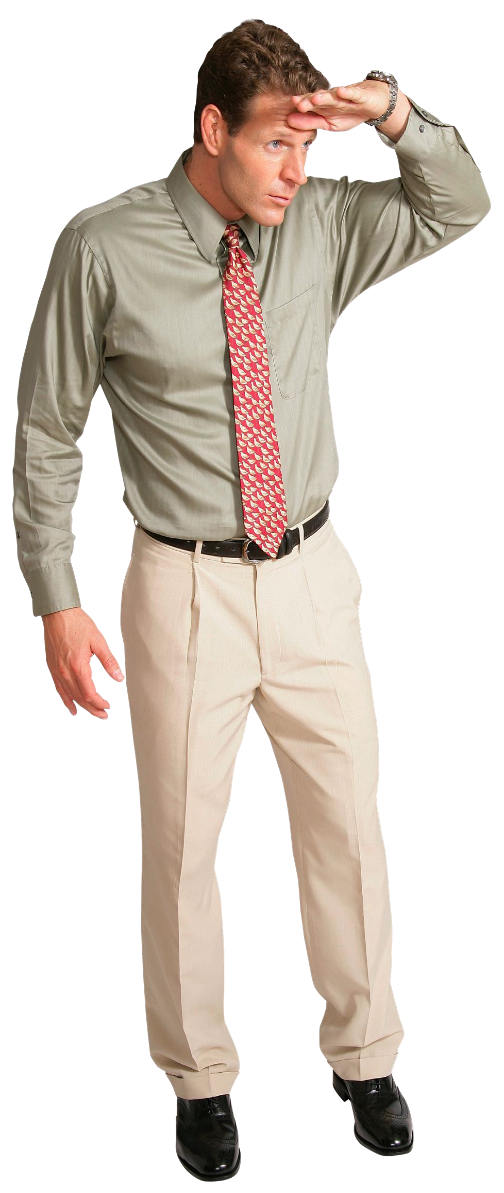 Signs of poor performance include:
Relying on others too much
Poor work quality
Violating Policy and/or Rules
Ignoring CDOT values
Missing deadlines
Not working well with other or affecting the others
High absentee rate
Employee is late or leaves early
Colorado Department of Transportation
Slide 31
[Speaker Notes: Notes:

As a supervisor one of the most difficult tasks is to identify when an employee is having an issue with performance that needs to be addressed.  There are many reasons for this however the most common is that the problem with performance occur over time and the supervisor is only aware of the issue once an event occurs that impacts the employee or the team.  Ignoring or excusing poor performance results in frustration of other members of the team and may cause other performance issues with other members of the team.  The only way to effectively “deal” with the issue of performance is to effectively acknowledge it is an issue and work with the employee to resolve the performance issue.  The following are the signs of poor performance:

Relying on others too much – Employee is consistently asking questions other members of their team or will only perform certain tasks of their job they are comfortable with
Poor work quality – Employee does not possess the required knowledge, skills or abilities of their position resulting in the same errors occurring frequently
Violating Policy and/or Rules – Employee does not understand there is a policy or chooses to ignore the policy because it is “stupid”, “unnecessary” or doesn’t apply to them
Ignoring CDOT values – Employee violates one of the values of Safety, Integrity, People, Customer Service, Excellence or Respect
Missing deadlines – Employee is consistent late with their work or asks for extension for projects because they are too difficult 

Continued on next page]
Identification
Identifying the Signs of Poor Performance
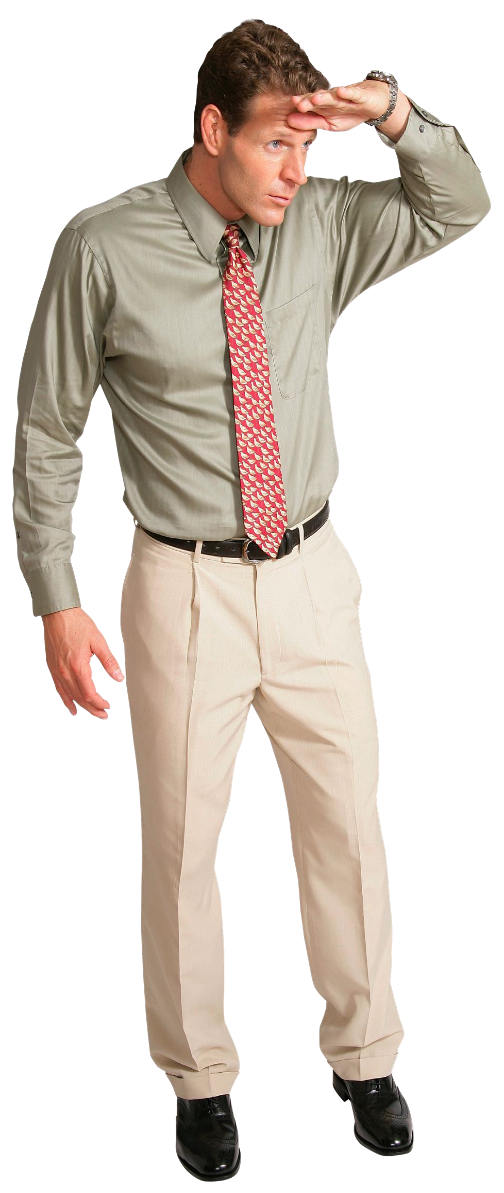 Signs of poor performance include:
Relying on others too much
Poor work quality
Violating Policy and/or Rules
Ignoring CDOT values
Missing deadlines
Not working well with other or affecting the others
High absentee rate
Employee is late or leaves early
Colorado Department of Transportation
Slide 32
[Speaker Notes: Continued from previous page

Missing deadlines – Employee is consistent late with their work or asks for extension for projects because they are too difficult 
Not working well with other or affecting the others – Employee has conflicts with other employees; other employees find excuses not to work with an employee or the employee will only work with certain of their co-workers
High absentee rate – The employee is absent on dates when projects are due or the number of absences the employee has is impacting their or their co-workers ability to perform their job
Employee is late or leaves early – When employees cut short there work hours this can be a sign that they may not have enough work or are looking to avoid the work they have been assigned]
Identification
What to Consider
When considering Performance and your employee:
Length of employment
Does the problem impact workflow or productivity
Are other employees impacted
Repetition and frequency
Mitigating circumstances
Colorado Department of Transportation
Slide 33
[Speaker Notes: Notes:

When to have a discussion with the employee about performance can be tricky as not all problems rise to point where they need to be addressed directly with the employee.  When reaching this decision consider the following:

Length of employment – How long has the employee worked at CDOT?  Is the issue based on old information and the employee does not have training on the new process or is the employee new and is not aware of the CDOT way of doing business? 

Does the problem impact workflow or productivity – if the issue with the employee is impacting the workflow or productivity of the team or is it a matter of preference that the work be performed in a certain way?

Are other employees impacted – If other employees are impacted is this something that you are able to address with the employee or is it a matter that may impact other but is not something you are able to take action on such as the employee has an accommodation that other do not know about

Repetition and frequency – If the employee has been not had many issues in the past, but has a single event and brings it to you such as am error on a form, then this is less severe and may not need to be addressed unless it is repeated or increases in frequency.

Continued on next page]
Identification
What to Consider
When considering Performance and your employee:
Length of employment
Does the problem impact workflow or productivity
Are other employees impacted
Repetition and frequency
Mitigating circumstances
Colorado Department of Transportation
Slide 34
[Speaker Notes: Continued from previous page

Mitigating circumstances – Employees are people too! Occasionally there are events that may cause an high performing employee to trip up such as the death of a family member.  When this happens, and you are aware of the problem then this should be considered as this may not be a performance issue but a short term personal problem.

Taking to account the items listed above will help you to reach a decision about whether or not you to the employee in a counseling session or just request that try working in a different way.]
Preparation
Preparing for the Counseling Meeting
Colorado Department of Transportation
Slide 35
[Speaker Notes: Notes:

Tab 00 - Performance Log

The following When the performance of the employee reaches the point where you need to discuss it with the employee, the following action will help you to prepare:

Document Examples of the Behavior – Using the Performance Log document any examples of the behavior you are going to discuss with the employee be specific as possible.

Research Potential Solutions – When you hold the meeting with the employee you will need to provide some potential solutions to the performance issue of the employee.  This allows the employee to understand what the desired outcome you have and focus on the solution

Set the Meeting with the Employee – When you set the meeting with the employee be sure to complete the first two tasks.  You want to be prepared just in case the employee comes to you with questions.  

Print out any documentation you want to provide to the employee – In some cases you may need to provide the employee with copies of materials such as policies or procedures.  Be sure to document what you provide to the employee as this will be important if the discipline progresses beyond the Coaching meeting.

Practice any difficult Conversations – If you are concerned about any of the conversations then prepare what you are going to say and practice with any of the responses you feel you may receive.  This will help you to]
Preparation
Step One – Documenting Behavior
When documenting behavior in the Performance Log always include the:
Date and time of the event
Objectively describe the event using the employee’s name 
Provide any details shared by the employee in the description
Outline the action you took for the event
List any witnesses to the event
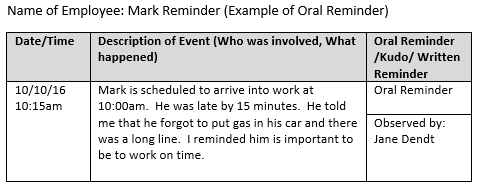 Colorado Department of Transportation
[Speaker Notes: Notes:

Tab 00 – Performance Log

To help you with the process of documenting employee behavior a Performance Log has been created.  This prints out a small book and can be folded to find into the notebook you carry with you.  The Performance log can be used to describe both good and bad performance.  

When you complete the book you should be objective and not subjective.  For example, instead of writing that Mark is not “a team player” (subjective) try “I observed Bill being very short with the other members of his team when they ask him questions.  He has a lot of experience to share with them, but when he acts this way towards them they are not able to listen to him and he is not able to share his experience.  I talked to Mark to remind him that the best way to share his experience is by listening to the question and being patient when providing an answer”.]
Preparation
Step One - Documenting Behavior
Completing the PDF:
Provide an brief history of the problem 
State exactly what occurred
Names 
Dates
Times
Behaviors
Actions 
Words
Colorado Department of Transportation
Slide 37
[Speaker Notes: Notes:

The Performance Documentation Form is a tool available to you to document the performance of the employee.  It can be used to document the same behavior as the performance log, but it requires the signature of both the employee and the supervisor.  Remember, progressive discipline is a process, and this is one step in the process to create awareness that behavior needs to change.  If you have talked to the employee, counseled them and the behavior has not changed them the PDF is the next step in progression so you should have notes about the details of the actions you have taken with the employee up to this point.  

Just like writing in the Performance Log, you need to provide specific details of what occurred and the actions the employee needs to change, what is different is that you need to provide a background of the series of events that is leading to the creation of the PDF.  “I have talked to John twice about the ways he communicates to his peers”.  Try this instead, I have talked to John about the way he talks to his peers.  On the 10th of October John was talking to Mark about the raking asphalt.  He raised his voice and used several terms that are not appropriate to the workplace”  I have observed this type of behavior three other times in the past.  The first time I talked to john was on July 10th and we discussed the best way to communicate.  The second time was on the 15th of August.  In addition to counseling him about how to talk to other I asked him to enroll in an effective communication course.]
Exercise One
Scenario:
One of your employees, Ralph, who is usually quite conscientious (a 7-year employee), was late for work twice week before last, late once last week, and it is Wednesday morning and this will be the second time this week.  Ralph’s tardiness is usually 10-15 minutes.  All employees are aware of the seven-minute window for clocking in and clocking out.  Sarah was working the front desk, and rolled her eyes as he went by.  
Action:
Document Ralphs behavior using the Performance Log
Colorado Department of Transportation
Slide 38
[Speaker Notes: Notes:

Using the scenario above and the copy of the Performance Log provided to you by the instructor, document Ralph’s behavior.    

Would you document this differently if you were entering the information the Performance Documentation Form?]
Preparation
Step Two - Research Potential Solutions
Now the problem has been identified, research solutions such as:
Counseling 
Training / Partnering with an experienced employee
Verbal warnings
Explaining processes, policy or procedures
Agreed upon steps
Colorado Department of Transportation
Slide 39
[Speaker Notes: Notes:

When you meet with the employee to discuss their behavior, it is important to come prepared with some solutions.  Possible solutions include:

Counseling – In many cases talking to the employee to can be enough to create the awareness about the performance issue that allows them to make a change.  
Training – Training works when the employee does not have the required skills to perform their job.  Another effective solution ca be to partner the employee with one that is more experienced.
Verbal warning – if the initial counseling session is not enough issuing the employee a verbal warning as a second step increases the severity of the discussion.  When issuing a verbal warning be sure to document why in the performance log
Explaining Processes, Policy or Procedures – Overtime even the best employee may become unaware of changes to new policy, processes or procedures.  When discussing these with the employee be sure to provide them with a copy and document in the performance log that you have done so.
Agreed upon steps – This may not be as obvious, but as part of the counseling session you and the employee may come up with a solution that is a combination of some of the above, or a new solution.  If this occurs, be sure to document the results of the conversation so there is a shared understanding between you and the employee on the course of action you are taking]
Preparation
When Creating a Solution…
Keep in mind:
Similar actions for similar situations
Age, race, gender and protected classes should not be considered
This is a first step towards working with the employee
Colorado Department of Transportation
Slide 40
[Speaker Notes: Notes:

When you create the solution you want to keep in mind the unique circumstance of the employee, however, you also need to make sure you are treating all of your employee the same way.  This process is know as similarly situated.  

Similarly situated means you must take into account the tools and discussions you have used with other employees who have had a similar problem in the past.  For example, if you had an employee who entered time they did not work.  In the past you talked to the employee and provided them with the policy on time entry.  If this was the first time for both employees this would make sense.  If one of the employee had a series of offences, you might want to take a different, and more serious approach to the performance issue.

When you are considering solutions please keep in mind not to consider the following:
Age
Race
Gender
Protected classes

Also, keep in mind that just because you have a solution in mind, when you talk to the employee a different solution may present itself.  Be sure to include the employee in the solution and make sure they are heard.]
Exercise Two
Scenario:
One of your employees, Ralph, who is usually quite conscientious (a 7-year employee), was late for work twice week before last, late once last week, and it is Wednesday morning and this will be the second time this week.  Ralph’s tardiness is usually 10-15 minutes.  All employees are aware of the seven-minute window for clocking in and clocking out.  Sarah was working the front desk, and rolled her eyes as he went by.  
Action: 
Discuss possible solutions you would prepare for the meeting with Ralph
Colorado Department of Transportation
Slide 41
[Speaker Notes: Notes:

Using the scenario above answer the following questions as a member of the 
What are some potential solutions to you would present to the employee?
Are there any other factors you should consider when creating you solution]
Preparation
Sending the Request
When sending the request:
Keep it friendly i.e. “Could you drop by later today?”
Do not provide details
Do not call the person out in public
Wait until you are prepared
Colorado Department of Transportation
Slide 42
[Speaker Notes: Notes:

Depending on the business needs you may not be able to meet with the employee right after you witness of are made aware of an action that requires counseling.  In this case, you may have to send out an email or a meeting request.  When you do so, keep it friendly.  You do not have all of the details and you do not want the employee to feel like you are accusing them.  

Some samples are listed below:
When you have some time latter today can you drop by my office?
I have a meeting at 3:00pm, but am available afterwards, you drop by so we can talk?
I know you are out in the field, could you call me when you reach a place where we can talk in private?
I am available at 4:00 could you please drop by then so we can talk?

When you need to have a counseling session with the employee.  Do not call the person out in front of others or take actions that may embarrass them, unless there is a safety or dangerous situation where it would be appropriate to do so.  It is also a good idea to pull together all of the information and prepare before you send out the request as the employee may seek to discuss the issue before you are ready.]
Documentation
Examples of documentation include:
State Personnel Rules
CDOT Policy and Procedural Directives
Position Descriptions
Work aids and documents created by you and your team
Employee goals in SuccessFactors
Colorado Department of Transportation
Slide 43
[Speaker Notes: Notes:

When you prepare for the meeting it is a good idea to print out any supporting documentation you may need to give the employee.  The following contain information that may help you clarify the role of the role.

State Personnel Rules can be found at: https://www.colorado.gov/pacific/spb/rules 
CDOT Policy and Procedural directives can be found at: http://intranet.dot.state.co.us/resources/policy-procedure/policy-and-procedural-directives
Position Descriptions can be found at: http://intranet.dot.state.co.us/employees/cdot-positions/position-documents]
Session
Preparing for Difficult Conversations
To prepare for the conversation think about :
“Buttons” you might push
Identify buttons and plans to avoid them
Don’t assume 
Ask questions instead on acting on assumptions
Check your attitude towards the conversation
Is there something in your actions that is going to cause the employee to react
Be positive and solution oriented
Reframe the “opponent” as a partner
Do not think of the employee as your opponent
Colorado Department of Transportation
Slide 44
[Speaker Notes: Notes:

Before you meet with the employee to have a discussion about their performance it is best to prepare for the conversation.  While this may sound like common sense many time this is done and we fall into the same traps.  

Buttons you Might Push – Think about what you know about your employee and their personal history.  What points in the conversation are going to press buttons.  Think about ways you can get your point across without pressing the button.  In other words how can you redirect the conversation so it does not become about this topic.  For example, you have two employees (Mark and David) who are not getting along.  Mark has an argument with another employee and you need to discuss his ability to work with other employees.  In this example you might want to not use David as a example and depersonalize it.  If Mark were to bring the topic of David up then you could be prepared to redirect the conversation about Marks behavior and not David.

Assumptions – It is possible for you to have assumptions about the behavior of an employee.  When you go into the meeting it is best to ask questions instead of stating assumptions.  For example you might be assuming that this is something that the employee has control of in the first place.  There could be a life event, such as a sick child or spouse, that is the cause of the employee being late.  If this is the case, then you should be connecting them to the FMLA coordinator and having a different conversation with the employee.

Continued on next page]
Session
Preparing for Difficult Conversations
To prepare for the conversation think about :
“Buttons” you might push
Identify buttons and plans to avoid them
Don’t assume 
Ask questions instead on acting on assumptions
Check your attitude towards the conversation
Is there something in your actions that is going to cause the employee to react
Be positive and solution oriented
Reframe the “opponent” as a partner
Do not think of the employee as your opponent
Colorado Department of Transportation
Slide 45
[Speaker Notes: Continued from previous page

Check you Attitude – There are times when we are frustrated by the actions of an employee.  Before having a difficult meeting, ask yourself is there something you can change that can make it easier.  For example, looking forward to taking actions towards a solution instead of dreading talking to the employee.  

Reframe the “Opponent” as a Partner – It is natural to think of an employee as an opponent when there is the need to have a difficult conversation.  This is not the case.  Instead they are a member of your team and as such you can ask them for solutions to the problem behavior.  In many cases this may help you reach a solution that you would not have come up with by yourself and it is more effective for the employee as they have been brought into the process of creating a solution.  By thinking of the employee as a partner you also eliminate the need for you to “win” and the employee “lose” and changes the conversation you have with the employee.]
Session
Using Your W.I.T.S to Discuss Behavior
When Communication the behavior:
Why – Provide context on how the behavior impacts others at CDOT
Immediate – Keep the feedback as close to the event as possible
Think Small  -  Think about the chain of events that leads to success or failure
Specific – Do not make your employees guess about behavior explain in detail what is needed
Colorado Department of Transportation
Slide 46
[Speaker Notes: Notes:

When counseling an employee on their behavior ,the best way to remember what to do is to use the acronym W.I.T.S, which stand for Why, Immediate, Think Small, Specific.  

Why – When you provide feedback to the employee they need to understand why they need to change their behavior.   By explaining how their behavior impacts their Coworkers, Maintenance, or CDOT you are creating motivation to change.

Immediate – Try and provide the counseling to the employee as close to the event as possible.  However, you do want to allow yourself time to document the behavior, prepare for the conversation.  Additionally it is important to have the conversation in a private place and this may take time if the person is working as part of a road crew.  

Think Small – Counseling can be for both good behavior and undesirable behavior.  When you provide feedback think about the chain of events.  Thinking to bring an additional tool can make the difference between the project taking a couple of hours or a day.

Specific – When you are counseling an employee tell them specifically what they have done right.  For example instead of saying “great job this week” you could say, “I noticed that this week you took an extra tool with you, this made a difference in completing the project on time.  Great job on thinking ahead and being proactive!”  In addition to letting your employees know they are doing right.  It is a great management tool  to let them know you are paying attention to the work they are doing.]
Exercise Three
Scenario:
One of your employees, Ralph, who is usually quite conscientious (a 7-year employee), was late for work twice week before last, late once last week, and it is Wednesday morning and this will be the second time this week.  Ralph’s tardiness is usually 10-15 minutes.  All employees are aware of the seven-minute window for clocking in and clocking out.  Sarah was working the front desk, and rolled her eyes as he went by.  
Action: 
Discuss possible solutions you would prepare for the meeting with Ralph
Colorado Department of Transportation
Slide 47
[Speaker Notes: Notes:

Using the W.I.T.S discuss how you talk to the employee about the scenario.  

Why – When you provide feedback to the employee they need to understand why they need to change their behavior.   By explaining how their behavior impacts their Coworkers, Maintenance, or CDOT you are creating motivation to change.
______________________________________________________________________________________________________________________________    

Immediate – Try and provide the counseling to the employee as close to the event as possible.  Is this the type of event that can wait?  What kind of events should not?

______________________________________________________________________________________________________________________________





Continued on next page]
Exercise Three
Scenario:
One of your employees, Ralph, who is usually quite conscientious (a 7-year employee), was late for work twice week before last, late once last week, and it is Wednesday morning and this will be the second time this week.  Ralph’s tardiness is usually 10-15 minutes.  All employees are aware of the seven-minute window for clocking in and clocking out.  Sarah was working the front desk, and rolled her eyes as he went by.  
Action: 
Discuss possible solutions you would prepare for the meeting with Ralph
Colorado Department of Transportation
Slide 48
[Speaker Notes: Continued from previous page

Think Small – Provide details about the chain of the events.  

______________________________________________________________________________________________________________________________

Specific – When you are counseling an employee tell them specifically what they have done right.  

______________________________________________________________________________________________________________________________]
Follow-up
Follow up
Follow up is important to express the actions both you and the employee need to take.  The follow up should include:
The reason for the meeting
Why the behavior is not acceptable
Any concerns addressed by the employee
The process you and the employee have agreed to improve the employee’s performance
Any actions you need to take
Colorado Department of Transportation
Slide 49
[Speaker Notes: Notes:

The goal of the counseling session is to reach a solution that helps the employee to change an undesirable behavior.  Once you have held the counseling session is important to follow up with the employee to let them know the actions both you and the employee need to take towards the solution.  This does not have a be a formal email or long.  When writing this be sure to include the following sections:
State the reason for the meeting
Why the behavior is not acceptable
Any concerns addressed by the employee
The process you and the employee have agreed upon to improve the employee’s performance
Any actions you need to take with the employee, such as providing information, weekly meetings to review progress or other actions

The following is a sample email based on the scenario we have used in this section:

Ralph,

We met today to talk about you being late to on Monday and Thursday and Wednesday of this week.  As we discussed in our meeting it is important to be on time for work because it impacts the performance of the team.  I understand that your child has been sick with the flu and you believe and that he is better and that you also have car problems.  You also indicated that your car was fixed and you child is over the flu.  

Continued on next page]
Follow-up
Follow up
Follow up is important to express the actions both you and the employee need to take.  The follow up should include:
The reason for the meeting
Why the behavior is not acceptable
Any concerns addressed by the employee
The process you and the employee have agreed to improve the employee’s performance
Any actions you need to take
Colorado Department of Transportation
Slide 50
[Speaker Notes: Continued from previous page

During the meeting you expressed that you father was not doing well and that you are concerned that you might be late because of appointments.  During the meeting we agreed to monitor the time you come in for the next two months with the expectation that if you are more than seven minutes late you will call me and provide a reason as to why you are late.  If you are late again during the next two months this could lead to more administrative action including discipline.  

In the event that you do need to take care of your fathers appointments this is covered under FMLA and I have attached a copy of the FMLA policy for you to review as we discussed in our meeting.]
Check Your Knowledge
What are the five stages of the Performance Counseling Process?
Prevention, Identification, preparation, conducting the session and follow up
What should you not consider when creating a solution?
Age, race or protected class information
Colorado Department of Transportation
Slide 51
[Speaker Notes: Notes:]
Notes:
This is a hidden slide, and only available in Notes Page View.
It functions as the Cover Page of each section. 
When creating a new section, you need to copy and paste this slide, as well as the “Section XX Learning Objectives”, “Terms and Concepts”, “Exercise XX”, “Check Your Knowledge”, and any content and demo slides as required.
To customize notes content in the Notes Page View: Click on “VIEW” tab  Select “Notes Page”  Double click the page, an Microsoft Word document would pop up  Click on “XX” and type in the section number, Click on “Course Title” and type in the training course title  Click on the margins or close word. The changes you made will be automatically saved into PowerPoint.
Colorado Department of Transportation
Slide 52
Course Agenda
Learning Logistics
Section 1 – Introduction to Progressive Discipline
Section 2 – Counseling Employees
Section 3 – Corrective and Disciplinary Action
Conclusion
Colorado Department of Transportation
Slide 53
[Speaker Notes: Notes:

This course is designed to assist TMIIIs with the actions they need to take to identify poor performance at the lowest level and resolve the issue before it leads to a corrective action.  It is comprised of the following sections:

Learning Logistics – This section introduces you to the course, the objectives and expectations.  
Section 1 - Provides an introduction to Progressive discipline including the process, the essential elements and what is and is not progressive discipline.
Section 2 - Explains the role of the TMIII in identifying when poor performance exists, how to talk to the employee and what to do before, during and after the meeting with the employee.
Section 3 – This section outlines the corrective and disciplinary action process and identifies the requirements each of the roles.
Conclusion – This section summarizes the course and explains where you can get help if you need it.]
Section 3 Learning Objectives
At the end of this section, you should be able to:
Identify when to escalate a performance issue
Differentiate between a corrective action and a disciplinary action
Identify behavior that may be escalated to a corrective or disciplinary action
Identify the roles involved in the corrective actions process (employee, TMIII, second level manager, employee relations, civil rights manager) 
Elements of the corrective action plan (background, expectations timeframe, consequences if not met, statements rights and grievance
Colorado Department of Transportation
Slide 54
[Speaker Notes: Notes:

Each of the learning objectives corresponds to a slide, or a series of slides, in this section of the course.
By the end of this section you should be able to perform each of the listed objectives with the support of the training materials.
The section objectives are tied directly to the course objectives reviewed at the end of the course.]
Terms and Concepts
Corrective Action – A written document issued to correct and improve an employee’s performance or conduct.  This is the first step of the formal disciplinary process.
Corrective Action Plan – The specific steps the employee needs to take to improve their performance and correct the barriers to being an effective employee
Disciplinary Action Letter – A written letter issued to an employee to correct and improve their performance or conduct.  This letter notification the employee must attend a 6-10 meeting prior to the application of discipline 
6-10 Meeting – A meeting that held after a Disciplinary action letter has been issued to exchange information before a decision is made on possible disciplinary action
Colorado Department of Transportation
Slide 55
[Speaker Notes: Notes:

The following terms and concepts are critical to your understanding of this section of the course.  
Additional terms are located in the Terms and Concepts document located in the reference materials 
If you do not understand a term, please ask the instructor for additional clarification
The Terms and Concepts document contains more terms than are listed in the course and should be reviewed to help you with your learning]
When to Escalate a PerformanceIssue
When making the decision to escalate ask yourself:
Has the employee been notified of the need to change?
Have you explained to the employee what is acceptable behavior?
Has the employee been provided the opportunity to change their behavior?
Have you documented the behavior of the employee and steps you have taken to change performance?
Would the employee be surprised?
Does the employee’s performance evaluation reflect the employee’s performance?
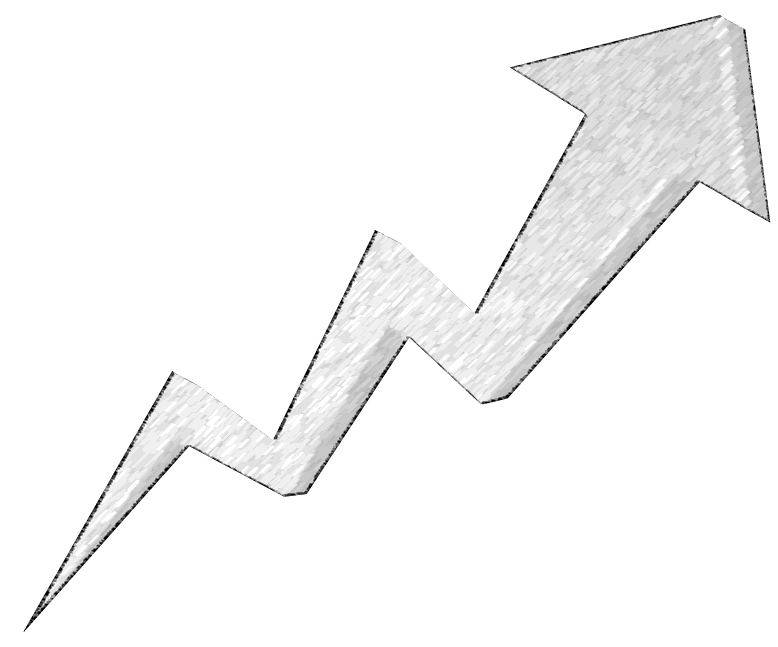 Colorado Department of Transportation
Slide 56
[Speaker Notes: Notes:

When to escalate a performance issue can be a very difficult decision.  We want our employees to do well.  The following are some questions you can ask yourself to determine if escalation to a formal disciplinary process would be appropriate.  If the answer to these questions are “no” then you should start counseling the employee on their behavior and documenting the results of the employees performance before you being the corrective action process.  If the answer is “yes” then is may be time to escalate to the performance issue.

Has the employee been notified of the need to change – If the employee has not been made aware of the need to change than it is not reasonable for you to expect them to change.  

Have you explained to the employee what is acceptable behavior – While we take for granted than employees know what is the correct way to act this might not be clear to the employee.  As a supervisor you should both notify the employee of the need to change and let them know what the correct course of action they need to take

Has the employee been provided the opportunity to change their behavior – This may be the hardest step for a supervisor to take.  The employee needs to be given time to change their behavior and should be making progress towards the goal.  In most cases, just the awareness there needs to be a change is enough, but sometimes the progress may be a little slower.  

Continued on next page]
When to Escalate a PerformanceIssue
When making the decision to escalate ask yourself:
Has the employee been notified of the need to change?
Have you explained to the employee what is acceptable behavior?
Has the employee been provided the opportunity to change their behavior?
Have you documented the behavior of the employee and steps you have taken to change performance?
Would the employee be surprised?
Does the employee’s performance evaluation reflect the employee’s performance?
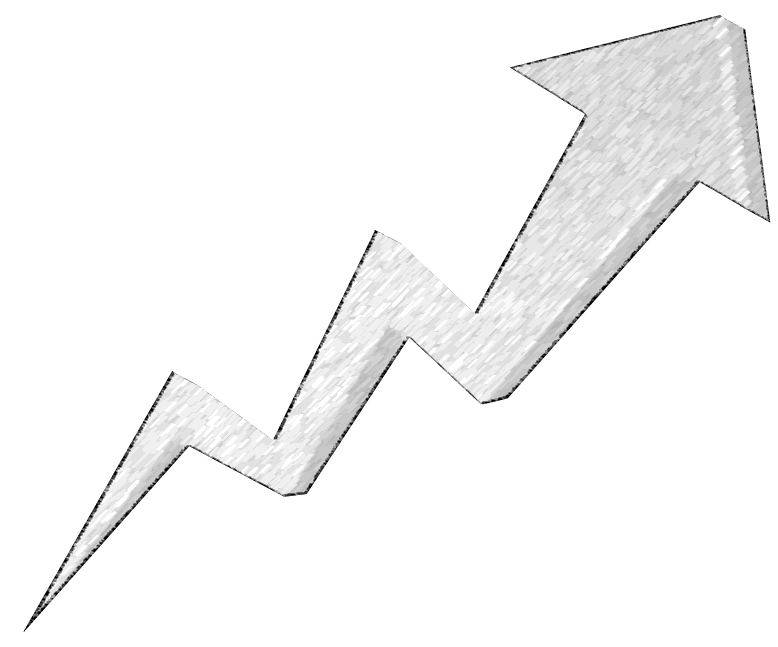 Colorado Department of Transportation
Slide 57
[Speaker Notes: Continued from previous page

Have you documented the behavior of the employee and steps you have taken to change performance – If you have not documented the behavior then the pattern of behavior and what you have done cannot be determined.  While this may be frustrating, you may want to start from the last event and begin the process of counseling and documenting the behavior.  

Would the employee be surprised – if the employee is surprised this means that you have not had the conversations you should have with the employee so that they are able to change behavior.  The process of progressive discipline is to create awareness of the behavior that is undesirable and work with the employee to take actions to change their behavior.  

Does the employee’s performance evaluation reflect the employee’s performance -  It is important that all of the documentation about the employee’s performance match with the actions you are taking with the employee.  This is to avoid confusion by the employee and challenges if the behavior does not change.]
What is the Difference between a Corrective Action and a Disciplinary Action
Colorado Department of Transportation
Slide 58
[Speaker Notes: Notes:

Both the corrective action and the disciplinary action are part of the disciplinary process.  Both are a letter sent to the employee to correct and improve their behavior and are part of the formal disciplinary process.  With each of the action there needs to be a background of the event, the expectations of the employee for improvement, timelines and deadline if the conditions are not met and statement of the rights of the employee and an explanation of the rights of the employee.  The role of the supervisor is to monitor and document the outcome of the plan and work with the employee to improve their performance.

Corrective Action 
The corrective action is created after there have been repeated efforts to resolve an employee’s the employee’s behavior and the actions of the employee have not improved or there is a serious event.  The supervisor may write and provide feedback to creation of the corrective action, but it is approved by the Manager.  

Disciplinary Action 
The disciplinary action is created after you have communicated you expectations, provided feedback and coaching and have documented the specific behavior or there is a serious event.  The employee is notified of the need to attend a 6-10 meeting where they will be provided the opportunity to provide facts about the disciplinary process.  The Appointing authority will then decide the type of discipline, if any.  Because of the nature of the disciplinary process the HR department is involved in this procedure.]
Actions Escalated to Corrective or Disciplinary Actions
The following actions need to be escalated immediately:
Work Place Violence
Discrimination
Sexual Harassment 
Safety Issues
Felony or Moral Turpitude
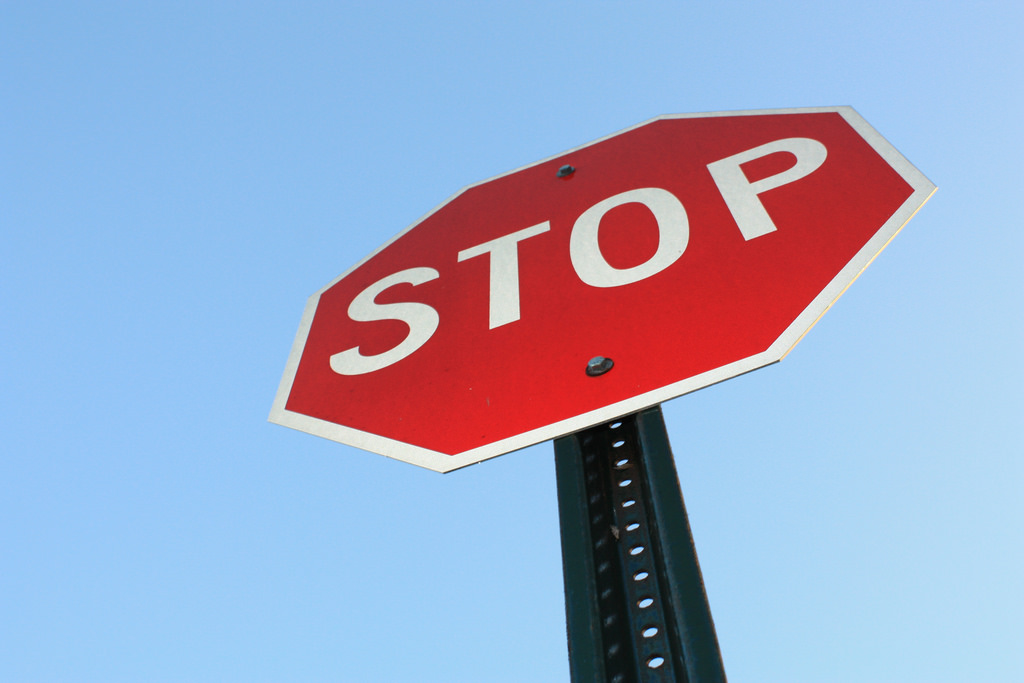 Colorado Department of Transportation
Slide 59
[Speaker Notes: Notes:

As public sector employees we want our employees to do well and help them with performance.  There are three actions by an employee that need to be reported immediately to the Civil Rights office or your Manager.  They are:
Work Place Violence – Any act or threat of physical, verbal nonverbal or psychological aggression of destruction or abuse of property by any individual.  
Discrimination – Any acts that exclude an individual because of their race, color, national origin, sex, disability or age.   
Sexual Harassment – Any abusive and humiliating verbal or physical behaviors that are directed against a particular person because of race color, national origin, sex, disability or age.  
Safety Issues – Actions where the employee did not take responsibility for their safety such as suffering an injury for not wearing appropriate safety equipment, committing a moving violation while driving a CDOT vehicle or hitting a building or parked car or other object with CDOT equipment.  Refer to the Safety Action Plan for additional examples and details. 
Felony or Moral Turpitude – If the employee is convicted of a felony or any other offence of moral turpitude that affects CDOT or the employee’s ability to perform their assigned duties.]
Roles in the Progressive Discipline Process
The roles in the Progressive Discipline process are:
Employee
Supervisor (TMIII)
2nd Level Manager (LTC OPS)
Appointing Authority
Civil Rights Manager / Employee Relations
Colorado Department of Transportation
Slide 60
[Speaker Notes: Notes:

The following are the roles in the progressive discipline process.  

Employee
Once the employee is informed of the need to change their behavior, their role is to actively work towards changing their behavior.  This includes following any directives laid out by the supervisor to help them improve.  Sign the Corrective Action or Disciplinary Action

Supervisor (TMIII)
The Supervisor is responsible for:
Counseling the employee on the need to change their behavior and informing the employee on what behavior needs to change.  
Providing clear examples of what is acceptable behavior.
Explain to the employee the consequences if the undesirable behavior continues.  
Provide the documentation required to create the Corrective Action or Disciplinary Action.
Document the behavior of the employee, including the details of the event.
Informing the 2nd level Manager if the pattern of behavior continues. 
Provide information to the 2nd Level Manager, Appointing Authority, Civil Rights Manager in a timely manner. 
Continue to work with the employee to make changes to their behavior.

Continued on next page]
Roles in the Progressive Discipline Process
The roles in the Progressive Discipline process are:
Employee
Supervisor (TMIII)
2nd Level Manager (LTC OPS)
Appointing Authority
Civil Rights Manager / Employee Relations
Colorado Department of Transportation
Slide 61
[Speaker Notes: Continued from previous page

2nd Level Manager (RTC OPS)
Use the information provided by the Supervisor to create the Corrective Action or Disciplinary Action
Attend 6-10 meeting and approve all informal documentation 

Appointing Authority (RTD or Division Director)
Working with the second level manager to approve the PDF and/or PIP which if not corrected may become the 
Responsible for all actions related to the corrective and disciplinary process including ensuring the documentation complies with the due process and procedural requirements, lesser discipline is appropriate for the actions taken by the employee
The employee has been provided an opportunity to improve prior to Corrective Action or Disciplinary Action.
That all progressive discipline is equitable and consistent in similarly situated employees
Maintain all documentation for the 6-10 meeting including the review of all documentation submitted by the Supervisor and the 2nd Level Manager
Draft all written notice sent to the employee and maintain all timeframes

Civil Rights Manager / Employee Relations
Monitor and provide guidance to all roles 
Ensure that all processes are equitable 
Interpret policy and procedures]
Elements of a Corrective Action letter
The following a the section of the corrective action letter
Colorado Department of Transportation
Slide 62
[Speaker Notes: Notes:

Tab 00 Corrective Action Letter Sample

The corrective action is the beginning of the formal disciplinary process where the employee is sent a letter informing them of need to correct and improve their job performance or conduct.  A template of this letter has been created and is composed of the following sections:

Background – This section contains the behavior of the employee that is resulting in the letter being issued
The expectations for improvements – This section outlines what is acceptable behavior for the employee
The time frame and deadlines to make the correction – Not all of the changes to the employee’s behavior are immediate.  This section has a timeframe for the employee so the understand when they need to model the new behaviors.
The consequences to expect if conditions are not met – This paragraph outlines what will happen to the employee if they do not met the expected changes by the deadline that has been established.  
A statement advising the employee of the right to submit a written explanation – This section is standard language about the rights of the employee to submit a written explanation of the events outlined in the letter and have it placed in the personnel file.
A statement advising the employee of the grievance process and the right to grieve a corrective action – This provides further details of rights of the employee]
Elements of a Corrective Action letter
The following a the section of the corrective action letter
Colorado Department of Transportation
Slide 63
[Speaker Notes: Notes:

Tab 00 Corrective Action Letter Sample

The corrective action is the beginning of the formal disciplinary process where the employee is sent a letter informing them of need to correct and improve their job performance or conduct.  A template of this letter has been created and is composed of the following sections:

Background – This section contains the behavior of the employee that is resulting in the letter being issued
The expectations for improvements – This section outlines what is acceptable behavior for the employee
The time frame and deadlines to make the correction – Not all of the changes to the employee’s behavior are immediate.  This section has a timeframe for the employee so the understand when they need to model the new behaviors.
The consequences to expect if conditions are not met – This paragraph outlines what will happen to the employee if they do not met the expected changes by the deadline that has been established.  
A statement advising the employee of the right to submit a written explanation – This section is standard language about the rights of the employee to submit a written explanation of the events outlined in the letter and have it placed in the personnel file.
A statement advising the employee of the grievance process and the right to grieve a corrective action – This provides further details of rights of the employee]
Check Your Knowledge
What is the difference between the corrective action and the disciplinary action
The 6-10 meeting
Disciplinary actions may affect employee base pay, status or tenure
Colorado Department of Transportation
Slide 64
[Speaker Notes: Notes:]
Conclusion Cover Page (Hidden)
Notes:
This is a hidden slide, and only available in Notes Page View.
It functions as the Cover Page of the Conclusion Section. This slide remains here and is not removable.
To customize the notes content in Notes Page View: Click on “VIEW” tab  Select “Notes Page”  Double click the page, an Microsoft Word document would pop up  Click on “Course Title” and type in the training course title  Click on the margins or close word. The changes you made will be automatically saved into PowerPoint.
Colorado Department of Transportation
Slide 65
Course Agenda
Learning Logistics
Section 1 – Introduction to Progressive Discipline
Section 2 – Counseling Employees
Section 3 – Corrective Action
Section 4 – Disciplinary Action
Conclusion
Colorado Department of Transportation
Slide 66
[Speaker Notes: Notes:

This course is designed to assist TMIIIs with the actions they need to take to identify poor performance at the lowest level and resolve the issue before it leads to a corrective action.  It is comprised of the following sections:

Learning Logistics – This section introduces you to the course, the objectives and expectations.  
Section 1 - Provides an introduction to Progressive discipline including the process, the essential elements and what is and is not progressive discipline.
Section 2 - Explains the role of the TMIII in identifying when poor performance exists, how to talk to the employee and what to do before, during and after the meeting with the employee.
Section 3 – This section outlines the corrective action process and identifies the requirements each of the roles.
Section 4 – Explains when an employee’s performance results in a Disciplinary action and the actions you need to take. 
Conclusion – This section summarizes the course and explains where you can get help if you need it.]
Conclusion
You should now be able to:
Describe the process of progressive discipline
Identify how to resolve performance issues at the lowest possible level to improve employee performance
Understand the connection be between Performance Management and Progressive Discipline
Describe the levels (counseling, corrective action and disciplinary action and when they apply to the actions of the employee
List resources available to the TMIII to help them with the progressive discipline process
Colorado Department of Transportation
Slide 67
[Speaker Notes: Notes:

The slide above contains what you should now be able to do with the help of the training material.  If you have questions about the content after this course refer to the next slide for the name and contact information of the people who can help.
If you have a question now, please ask.  You will have another chance at the end of the course, after we discuss where you are able to get help and the resources that are available to you.]
Where Can I Get Help – People?
For additional assistance contact:
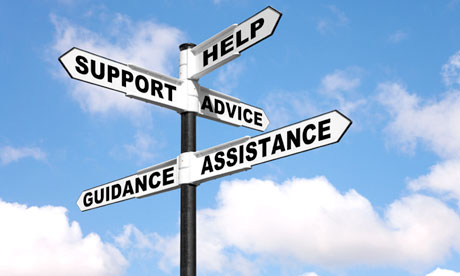 [Speaker Notes: Notes:

If you are uncertain on how to proceed with the progressive discipline process:
Start with contacting your direct supervisor for help with the process
If you still have questions, contact Regional Civil Rights Manager for your region.
Additionally, you can Christine Andersen in labor relations via email at Christine.Andersen@state.co.us or phone 303-512-5449 if you are uncertain if the level of the behavior is appropriate for progressive discipline.]
Other CDOT Help Resources
The following resources are available:
Access information about corrective and disciplinary actions at:
http://intranet.dot.state.co.us/employees/performance-management/corrective-disciplinary-actions
Sample letters for corrective or disciplinary actions:
http://intranet.dot.state.co.us/employees/performance-management/sample-letters 
List of Appointing Authorities:
http://intranet.dot.state.co.us/employees/appt-authority
Colorado Department of Transportation
Slide 69
[Speaker Notes: Notes:

There are quite a few resources you can access online.  The first link takes you to a website about what constitutes a corrective or disciplinary action and provides details about what it is and when to use it.  Additional you are able to access a template for a correct action plan.  The second link takes you to sample letters you can view to help you document the corrective and disciplinary process.  The last is a link to the role of the Appointing Authority and their role within CDOT.]
Questions?
?
?
?
Colorado Department of Transportation
Slide 70
[Speaker Notes: Notes:

If you have any questions about the corrective and disciplinary process after the contact your Reginal Civil Rights Manager.  The link to the contact details can be found at: 

http://intranet.dot.state.co.us/employees/Contacts/documents/regional-civil-rights-managers. 

All questions which have been placed in the parking lot and not answered during this course will be sent to the training group within three working days after the course is complete.]